16 април – Ден на конституцията и празник на юриста
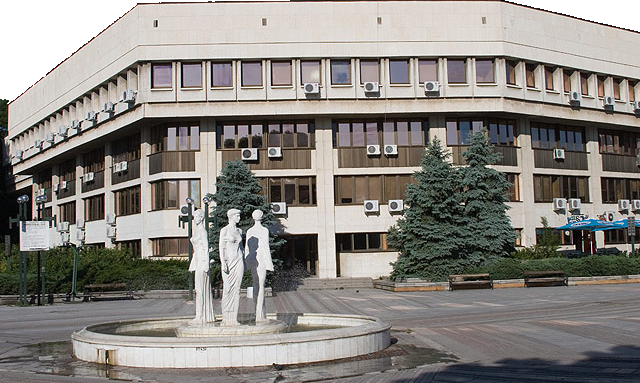 Ден на отворените вратив Административен съд - Видин
КОНСТИТУЦИЯ
Конституцията
е систематизирана съвкупност от правни норми с най-висок ранг;
регулира основния правов ред в държавата относно нейната форма, структура и организация;
установява и урежда отношението „държава-гражданин“;
е създадена на основата на общественото съгласие и по особен ред.
Търновската конституция
Първи основен демократичен закон, приет на 16 април 1879 г. от Учредителното събрание в Търново
Следва модела на най-напредналите европейски държави.
Доближава България до модерния свят.
Осигурява широки и равни права на гражданите.
Действащата конституция
Приета е през 1991 г. 
Според нея единствено Велико народно събрание може да приема нова конституция. 
Всички закони, актове и укази на Народното събрание, президента и Министерския съвет трябва да отговарят на конституцията.
За съответствието на законите и указите се произнася Конституционният съд на България.
Съдебна система
Разделение на властите
Законодателна
Изпълнителна
Съдебна
Законодателната, изпълнителната и съдебната власт се осъществяват от независими институции, но в своите отговорности те взаимно се контролират.
Съдебната власт е независима от политическо влияние при осъществяване на функциите си.
Структура на съдебната система
Общи съдилища:
Районни
Окръжни
Апелативни
Върховен касационен съд
Специализирани съдилища:
Военни
Административни
Специализирани наказателни
Организация на съдебната система
ВИСШ СЪДЕБЕН СЪВЕТ
МИНИСТЕРСТВО НА ПРАВОСЪДИЕТО
ВЪРХОВЕН КАСАЦИОНЕН СЪД
Касация на наказателни, граждански и търговски дела
ВЪРХОВЕН АДМИНИСТРАТИВЕН СЪД
    Касация                                                         Обжалване
АДМИНИСТРАТИВЕН СЪД
Обжалване
АПЕЛАТИВЕН СЪД
    Наказателни                Граждански
АПЕЛАТИВЕН СПЕЦИАЛИЗИРАН НАКАЗАТЕЛЕН СЪД
ОКРЪЖЕН СЪД
1ва инстанция                  обжалване                касация
нак. дела:	           граждански дела         граждански дела
за изв. тежки                      наказателни дела       наказателни дела
престъпления
ПУБЛИЧНА АДМИНИСТАЦИЯ
административни актове и санкции
правителство, министри, областни управители и други висши административни органи
общи административни органи
административни актове с граждански последици
СПЕЦИАЛИЗИРАН НАКАЗАТЕЛЕН СЪД
РАЙОНЕН СЪД
1ва инстанция	                               обжалване
нак. дела:                 граждански             наказателни
леки                           семейни                   граждански
престъпления         търговски
                                    дела
ПРОКУРАТУРА
СПЕЦ. ПРОКУРАТУРА
СЛЕДСТВЕНИ ОРГАНИ
ГРАЖДАНИ
Административни съдилища
Създадени през 2007 г.
28 на брой
Осъществяват контрол за законността на актове и действия на административните органи
Разглеждани дела
Като първа инстанция: 
Дела по жалби срещу всички актове на административните органи;
Искове за обезщетения за вреди от незаконосъобразни актове, действия и бездействия на административни органи и длъжностни лица.
Разглеждани дела
Като касационна инстанция – всички дела:
образувани по касационни жалби срещу решения на районните съдилища, постановени по жалби срещу наказателни постановления
образувани по касационни жалби срещу решения на районните съдилища, постановени по жалби срещу административни актове, разглеждани от тях
Страни в съдебния процес
По административните дела:
жалбоподател /ищец/ - лицето, което оспорва административния акт или действието или бездействието на административния орган;
ответник – лицето, което отговаря по жалбата или исковата молба (адм. орган, издал оспорения акт);

По административнонаказателните дела:
касатор – подател на касационна жалба, който оспорва първоинстанционното решение;
ответник – страната, в чиято полза е постановено атакуваното решение
прокурор
Други участници в съдебния процес
Вещо лице – специалист, натоварен от съда да изясни по делото въпрос, за който са нужни специални знания от различни области;
Свидетел
Съдебно производство
Проверка на жалбата от съдията
Налице ли са всички законови основания за разглеждане на делото?
Определяне на съдия-докладчик
Подаване на жалба, иск или протест
Без движение. Дават се указания
не
да
Изпълнени ли са условията?
Обявяване на делото за решаване
Разглеждане на делото в съд. заседание
Постановяване на решение
Делото се внася в открито съд. заседание
да
не
Делото се прекратява
Решението подлежи ли на обжалване?
Производство пред касационната инстанция
да
не
Решението е окончателно
Благодарим за вниманието!
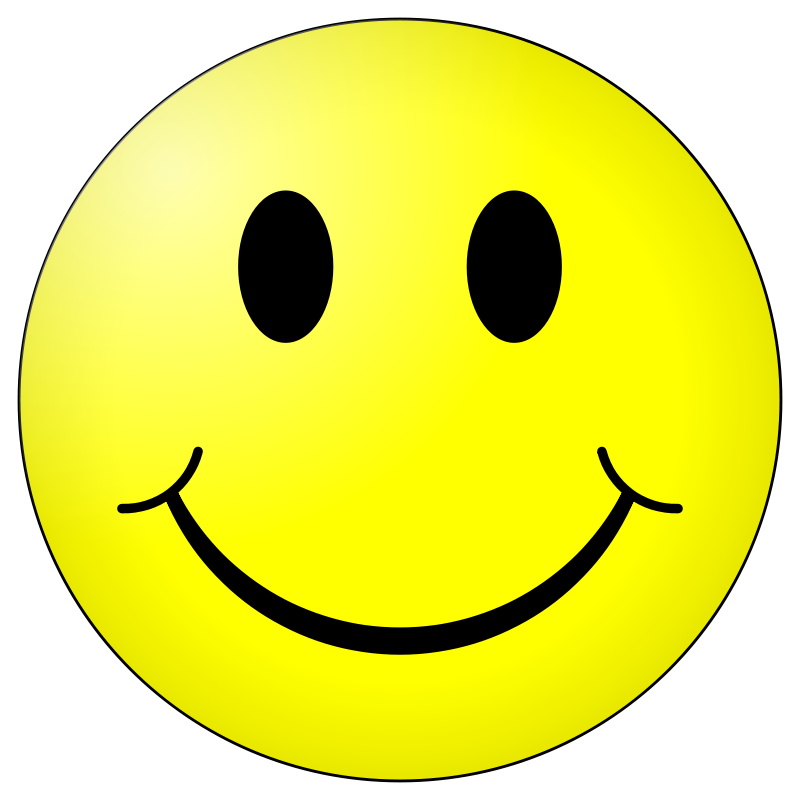